Wind and Solar Farms in Farm County:Addressing Land Use Conflicts
Peggy Kirk Hall,      Whitney Morgan, and Jesse Richardson
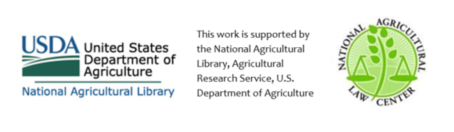 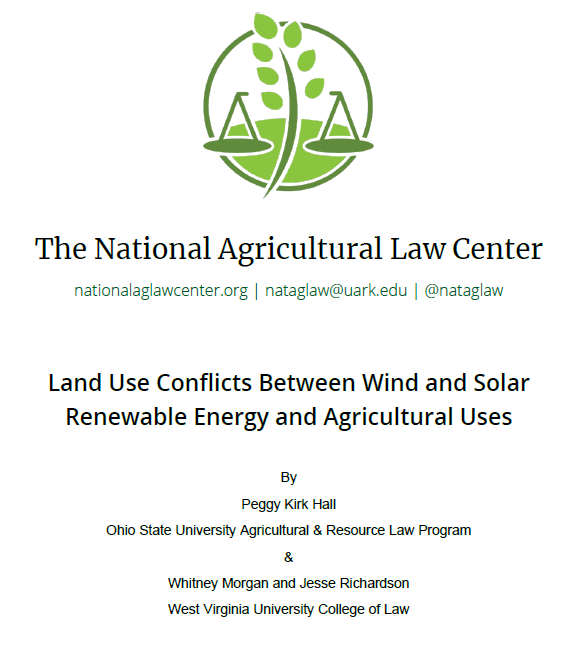 Paper and webinar recording available at:
https://nationalaglawcenter.org/webinars/windsolarlandconflicts/
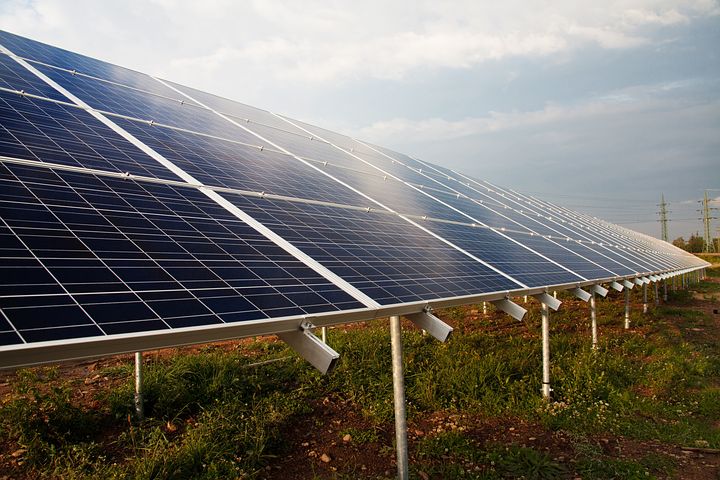 Overview
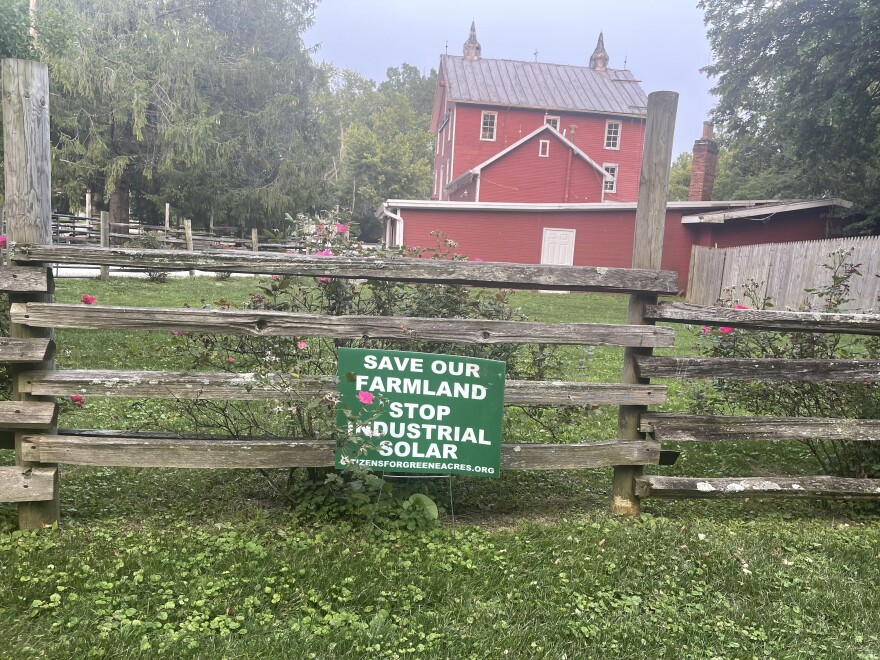 Land Consumption
Wind and solar land footprint
Initial physical footprint
Lower power density
Time to land use equivalency
Lands suitable for siting wind and solar
Consequences
Competition for land
Continuation of struggling farms
Prime soils
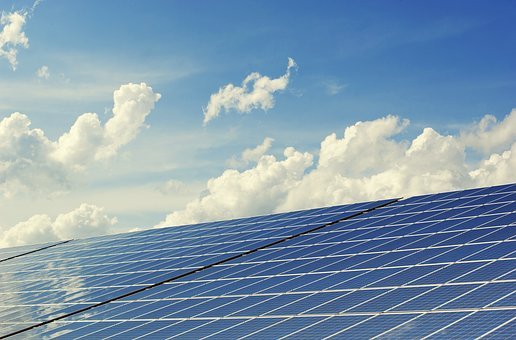 Local Opposition
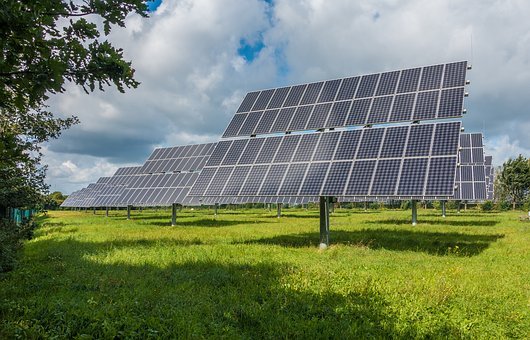 Co-location
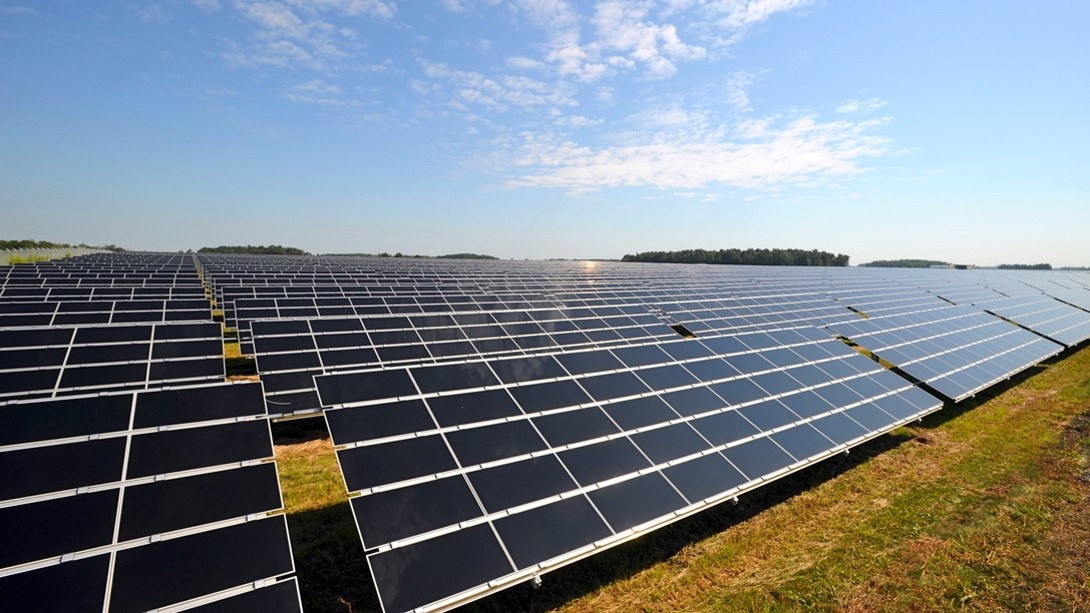 Competing Policies
Promote renewables v. protect farmland
State v. local regulation
Local land use law
Preemption
State policies addressing farmland
Developers must “consider agriculture.”
Required consultation with state department of agriculture
Notice required if project will impact agriculture
Impact mitigation agreements or environmental assessments
Some also include economic impact on agriculture in assessments
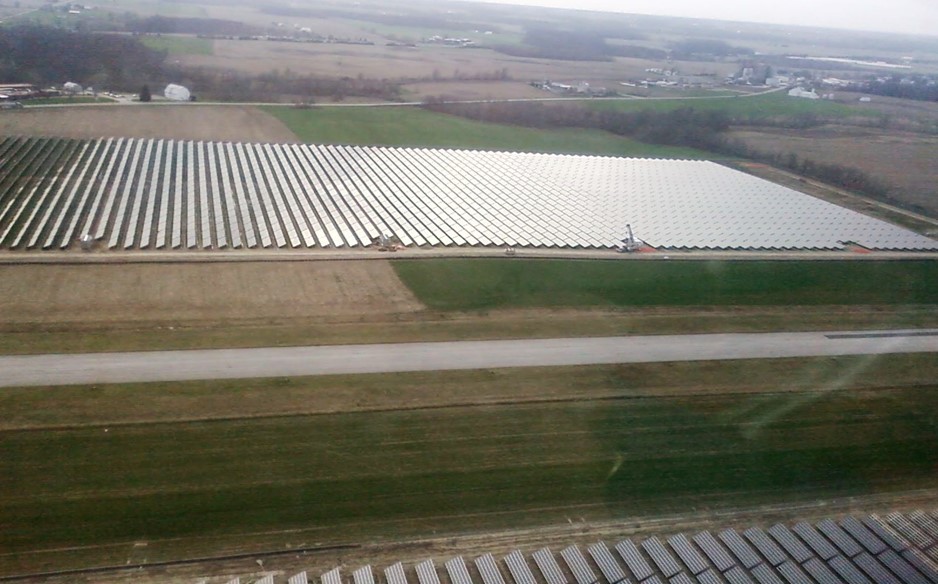 Recommended Best Practices
Protect prime soils
Involve agricultural leaders in renewable decision-making
Planning through mapping
Benefits of dual-use or agrivoltaics
Planning for decommissioning
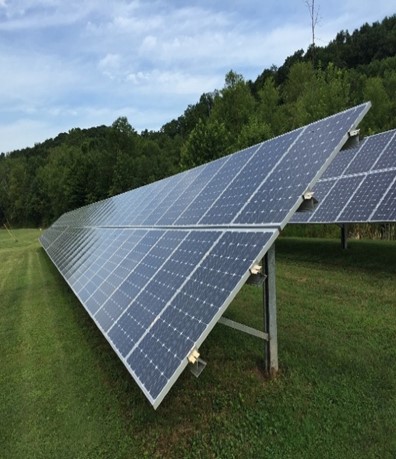 What about water quality?
Concerns:
Impervious surfaces?
Infiltration does occur
Stormwater management models not adapted to this type of development
Little information available on water quality impacts
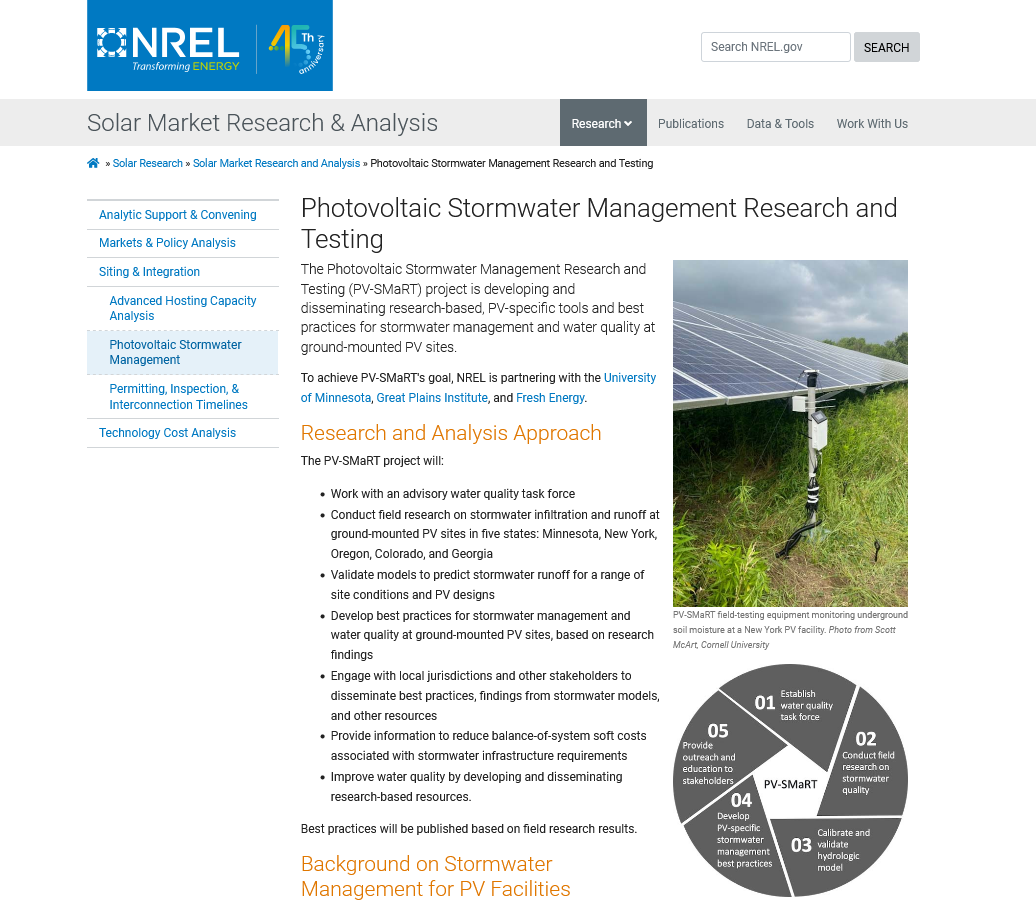 National Renewable Energy Laboratory Research Project
https://www.nrel.gov/solar/market-research-analysis/pv-smart.html
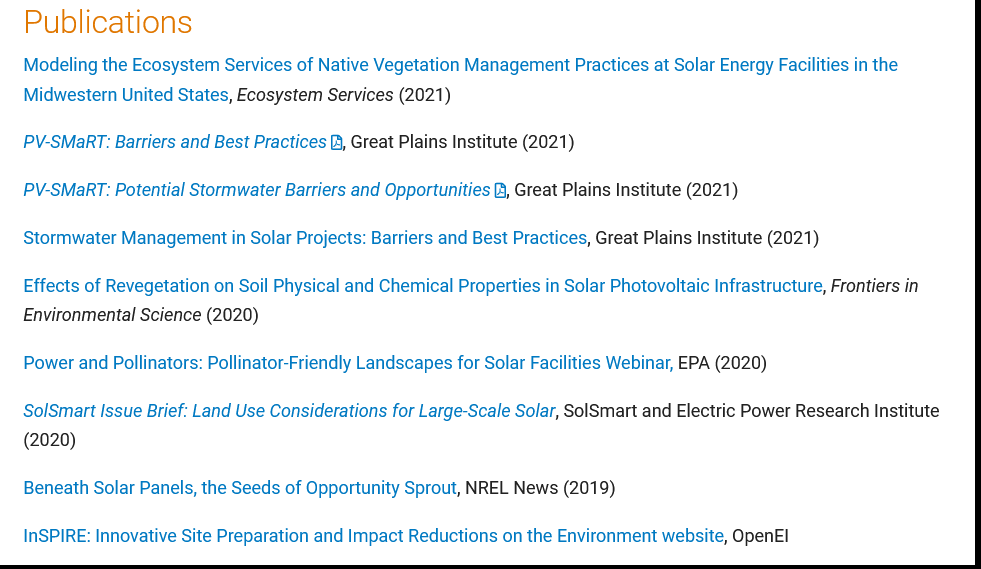 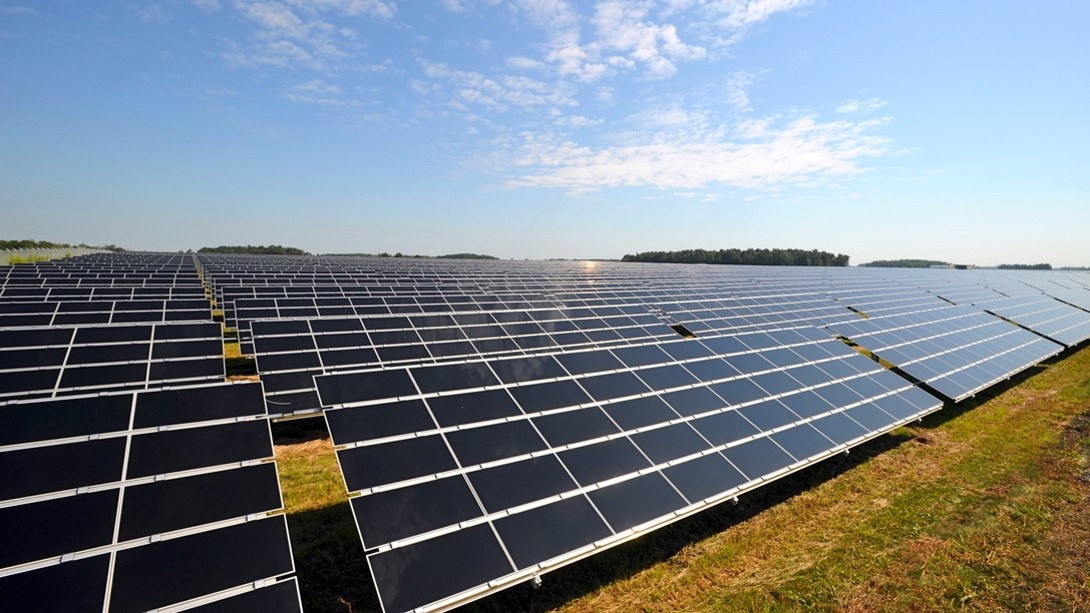 Peggy Kirk Hall
hall.673@osu.edu
614.688.0466

Whitney Morgan
whitney.morgan@mail.wvu.edu

Jesse J. Richardson
jesse.richardson@mail.wvu.edu
304.293.9460
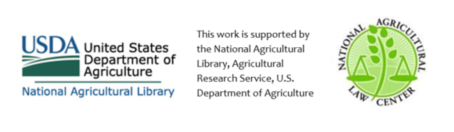